NURS 737: Nursing Informatics Concepts and Practice in System Adoption
Module 3, Topic 2
The Medicare Promoting Interoperability (PI) Programs  (AKA EHR Incentive Programs or Meaningful Use)
This document is intended solely for the use of N737. Not for distribution
Content
Promoting Interoperability (PI) Programs
Background
Merit-based Incentive Payment Program and Quality Measures Healthcare Analytics
MACRA
MIPS and APMs
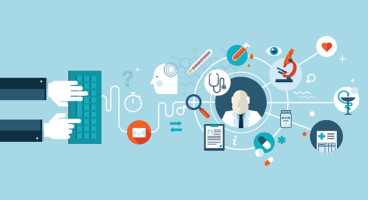 Promoting Interoperability (PI) Programs
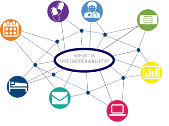 Since the IOM’s report, To Err is Human was released, a great deal of effort has been made to transform healthcare using information technologies. 

Meaningful Use (MU) started as a set of standards defined by the CMS Incentive Program that governs the use of EHRs and allows eligible providers/hospitals to earn incentive payments by meeting specific criteria.

Since then CMS changed MU to EHR Incentive Programs and then recently to “Promoting Interoperability (PI) Programs”. 
(https://www.cms.gov/Regulations-and-Guidance/Legislation/EHRIncentivePrograms/index.html?redirect=/EHRincentiveprograms/)
PI Programs: Background
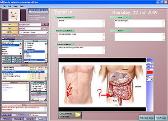 The EHR Incentive Programs: 
Stage 1 Established requirements for the electronic capture of clinical data, including providing patients with electronic copies of health information.
Stage 2 Expanded upon Stage 1 with a focus on advancing clinical processes and ensuring that the meaningful use of EHRs supported the aims and priorities of the National Quality Strategy. Stage 2 encouraged the use of CEHRT for continuous quality improvement at the point of care and the exchange of information in structured formats.
Final Rule Released in October 2015, modified Stage 2 to ease reporting requirements and align with other quality reporting programs. Also established Stage 3 in 2017 and beyond, which focuses on using CEHRT to improve health outcomes.
PI Programs: Background (cont.)
The Medicare EHR Incentive Program for returning eligible professionals (EPs) ended with the 2016 reporting period. Starting in 2017, Medicare eligible clinicians reported to the Quality Payment Program per the Medicare Access and CHIP Reauthorization Act of 2015 (MACRA). 
(https://www.cms.gov/Medicare/Quality-Initiatives-Patient-Assessment-Instruments/Value-Based-Programs/MACRA-MIPS-and-APMs/MACRA-MIPS-and-APMs)
Eligible professional (EP) that did not successfully demonstrate meaningful use for an EHR reporting period associated with a payment adjustment year received reduced Medicare payments for that year.
Quality Payment website: https://qpp.cms.gov/
Merit-based Incentive Payment Program and Quality Measures
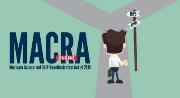 MACRA. The Medicare Access and CHIP Reauthorization Act of 2015 (MACRA) is a law that replaced the former reimbursement plan to providers.

MACRA strives to increase the quality of care rather than the amount of patients seen, and streamlines multiple other programs to provide greater efficiency. 

Two payment tracks under MACRA beginning in 2019. With this new program, there is a stronger emphasis on quality reporting.
Merit-Based Incentive Payment Systems (MIPS) 
Advanced Alternative Payment Models (APMs)
Merit-based Incentive Payment Program (MIPS)
Overview: A new form of repayment to providers/groups based on performance quality rather than quantity of care.
MIPS replaces three former programs: 
Physician Quality Reporting Program (PQRS)
Value-based payment modifier (VBM) 
and the Medicare EHR incentive program.
Four performance categories that make a your final score
Quality
Promoting interoperability 
Improve activities
Cost
(https://qpp.cms.gov/mips/overview)
[Speaker Notes: Under MIPS, clinicians are included if they are an eligible clinician type and meet the low volume threshold, which is based on allowed charges for covered professional services under the Medicare Physician Fee Schedule (PFS) and the number of Medicare Part B patients who are furnished covered professional services under the Medicare Physician Fee Schedule.]
Advanced Alternative Payment Models
Overview: A payment approach that gives added incentive payments to provide high-quality and cost-efficient care. APMs can apply to a specific clinical condition, a care episode, or a population. 
The Quality Payment Program that offers a 5 percent incentive for achieving threshold levels of payments or patients through Advanced APMs. 
Several different types of APMs: 
Accountable Care Organizations, Bundled Payments, Pay For Performance, Patient Centered Medical Homes

(https://qpp.cms.gov/apms/overview)